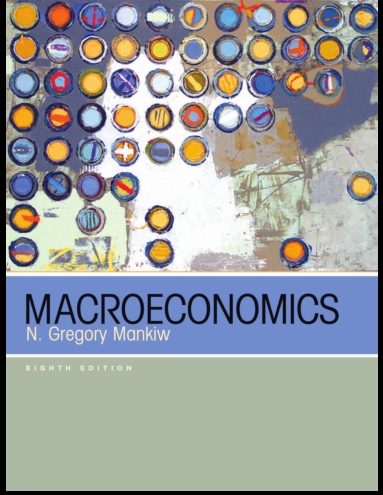 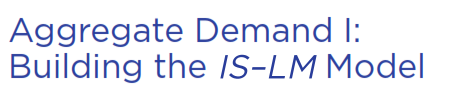 Yunastiti Purwaningsih
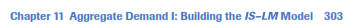 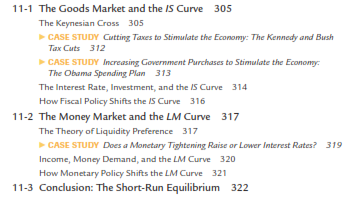 Classical theory seemed incapable of explaining the Depression. According to that theory, national income depends on factor supplies and the available technology, neither of which changed substantially from 1929 to 1933.
After the onset of the Depression, many economists believed that a new model was needed to explain such a large and sudden economic downturn and to suggest government policies that might reduce the economic hardship so many people faced.
In 1936 the British economist John Maynard Keynes revolutionized economics with his book The General Theory of Employment, Interest, and Money.
Keynes proposed a new way to analyze the economy, which he presented as an alternative to classical theory. His vision of how the economy works quickly became a center of controversy. Yet, as economists debated The General Theory, a new understanding of economic ﬂuctuations gradually developed.
Keynes proposed that low aggregate demand is responsible for the low income and high unemployment that characterize economic downturns. He criticized classical theory for assuming that aggregate supply alone—capital, labor, and technology—determines national income.
Economists today reconcile these two views with the model of aggregate demand and aggregate supply introduced in Chapter 10. 
In the long run, prices are ﬂexible, and aggregate supply determines income. 
But in the short run, prices are sticky, so changes in aggregate demand inﬂuence income.
Keynes’s ideas about short-run ﬂuctuations have been prominent since he proposed them in the 1930s, but they have commanded renewed attention in recent years.
In the aftermath of the ﬁnancial crisis of 2008–2009, the United States and Europe descended into a deep recession, followed by a weak recovery. As unemployment lingered at high levels, policymakers around the world debated how best to increase aggregate demand.
This chapter develops the IS-LM  model, the theory that yields the aggregate demand curve. 
We focus on the short run and assume the price level is fixed.
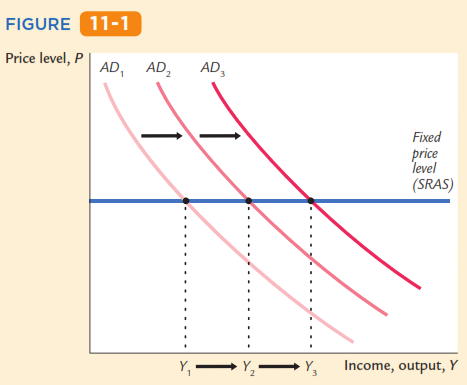 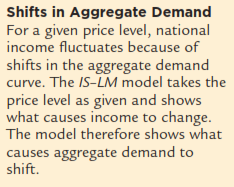 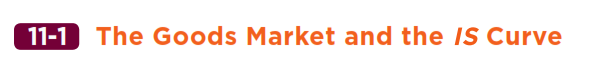 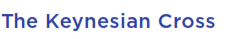 A simple closed economy model in which income is determined by expenditure.   (due to J.M. Keynes)
Notation:  
I  = planned investment
PE  =  C  + I  + G  = planned expenditure
Y  = real GDP = actual expenditure
Difference between actual & planned expenditure:  unplanned inventory investment
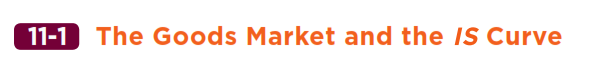 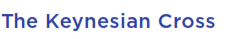 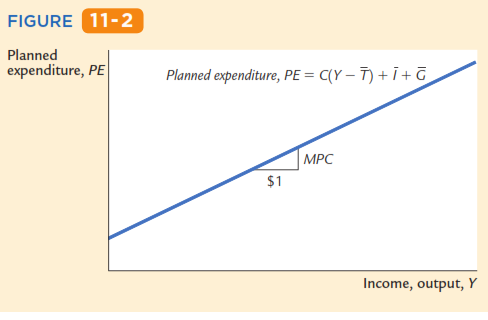 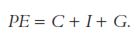 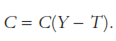 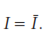 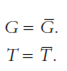 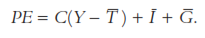 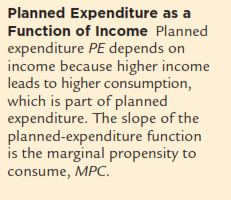 The slope of this line is the marginal propensity to consume, MPC: it shows how much planned expenditure increases when income rises by $1
The Economy in Equilibrium
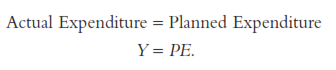 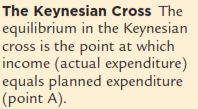 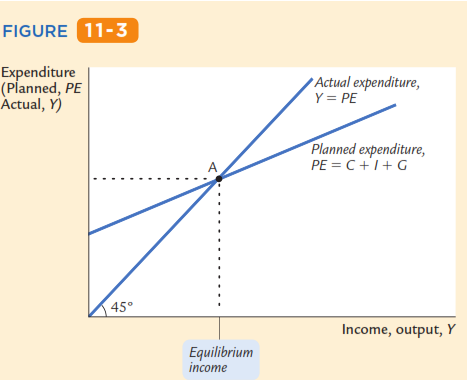 C = 80 – 0,6 (Y-T)
PE
I = 100  
G = 60   
T = 50
Yeq
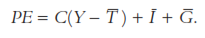 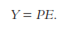 Yeq = ?
The Adjustment to Equilibrium in the Keynesian Cross
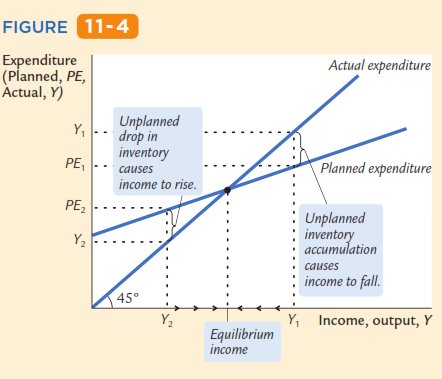 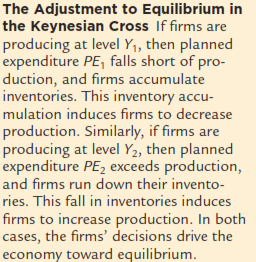 E
Yeq
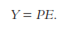 Yeq
The Adjustment to Equilibrium in the Keynesian Cross
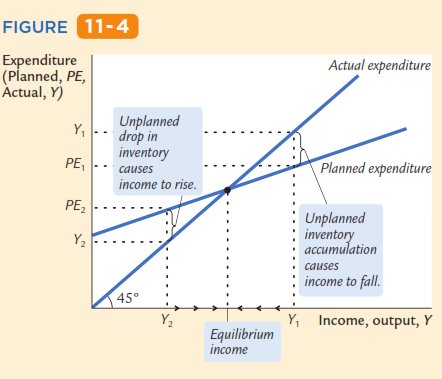 Pada Y2<Yeq: PE2>Y2  perusahaan menjual inventori  inventori ↓  perusahaan menambah pengerjaan   produksi   Y  sampai menuju Yeq
Pada Y1>Yeq: PE1<Y2  perusahaan menjual lebih sedikit dibanding yang produksi  inventori    perusahaan mengurangi pengerjaan   produksi ↓  Y ↓ sampai menuju Yeq
E
Yeq
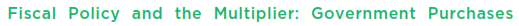 An Increase in Government Purchases in the Keynesian  Cross
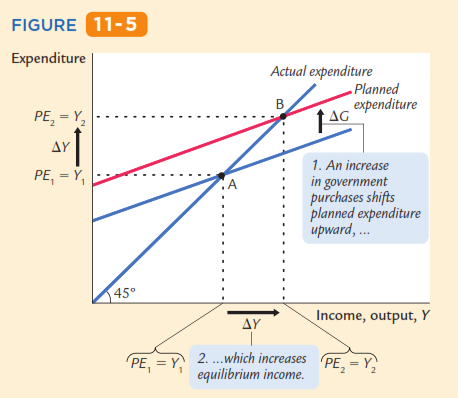 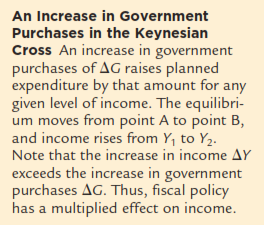 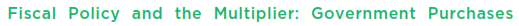 An Increase in Government Purchases in the Keynesian  Cross
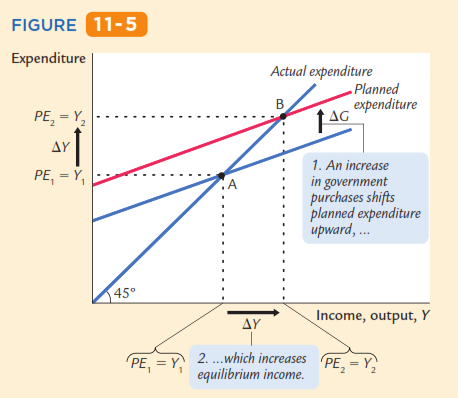 PE1= C + I + G1  PE = Y  titik A  (PE1 = Y1)
PE2
G ↑ dari G1 ke G2
PE1
G ↑  PE ↑ dari PE1 = C + I + G1  ke PE2 = C + I + G2  PE2 = Y  titik B  (PE2 = Y2)
G ↑  Y ↑ dari Y1 ke Y2  ∆Y = Y1 Y2
An increase in government purchases
PE
At Y1, there is now an unplanned drop in inventory…
PE2=C +I +G2
PE1=C +I +G1
G
Y
PE1 = Y1
PE2 = Y2
Y
G ↑ dari G1 ke G2
PE =Y
B
A
…so firms increase output, and income rises toward a new equilibrium
[Speaker Notes: Explain why the vertical distance of the shift in the E curve equals G:  
At any value of Y, an increase in G by the amount G causes an increase in E by the same amount.  

At Y1, there is now an unplanned depletion of inventories, because people are buying more than firms are producing (E > Y).]
Solving for Y
G ↑ dari G1 ke G2
∆G  ∆Y   ∆C  ∆Y
equilibrium condition
in changes
because I  exogenous (I tetap)
because C = MPC Y
Finally, solve for Y :
Solving for Y
equilibrium condition
in changes
because I  exogenous (I tetap)
because C = MPC Y
∆Y – (MPC x ∆Y) = ∆G
The government purchases multiplier
Example:  MPC = 0.8
The increase in G  causes income to increase by 5 times as much!... G ↑  Y ↑ 5 kalinya
The government purchases multiplier
Definition:   the increase in income resulting from a $1 increase in G.
In this model, the G  multiplier equals
In the example with MPC = 0.8,
[Speaker Notes: The textbook defines the multiplier as the increase in income resulting from a $1 increase in G.  However, G is a real variable (as is Y ).  So, if you wish to be more precise, then you might consider defining the multiplier as “the increase in income resulting from a one-unit increase in G.”]
Why the multiplier is greater than 1
Initially, the increase in G  causes an equal increase in Y:      Y = G.
But Y  	 C
		 further Y 
		 further C
		 further Y
So the final impact on income is much bigger than the initial G.
[Speaker Notes: Students are better able to understand this if given a more concrete example.  For instance,
Suppose the government spends an additional $100 million on defense.  Then, the revenues of defense firms increase by $100 million, all of which becomes income to somebody:  some of it is paid to the workers and engineers and managers, the rest is profit paid as dividends to shareholders.  Hence, income rises $100 million (Y = $100 million = G ).  The people whose income just rose by $100 million are also consumers, and they will spend the fraction MPC of this extra income.  Suppose MPC = 0.8, so C  rises by $80 million.  To be concrete, suppose they buy $80 million worth of Chevy Trailblazers.  Then, General Motors sees its revenues increase by $80 million, all of which becomes income to somebody - either GM’s workers, or its shareholders   (Y = $80 million).  And what do these folks do with this extra income?  They spend the fraction MPC (0.8) of it, causing C = $64 million (8/10 of $80 million).  Suppose they spend all $64 million on Hershey’s chocolate bars, the ones with the bits of mint cookie inside.  Then, Hershey Foods Corporation experiences a revenue increase of $64 million, which becomes income to somebody or other. (Y = $64 million).   So far, the total impact on income is $100 million + $80 million + $64 million, which is much bigger than the government’s initial increase in spending.  But this process continues, and the final impact on Y  is $500 million (because the multiplier is 5).]
Solving for Y
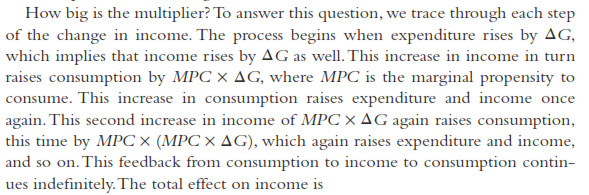 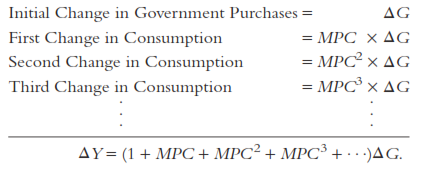 Solving for Y
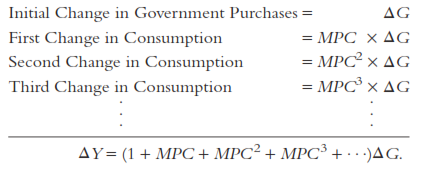 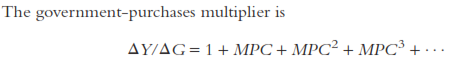 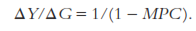 Solving for Y
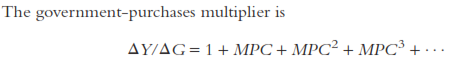 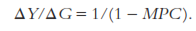 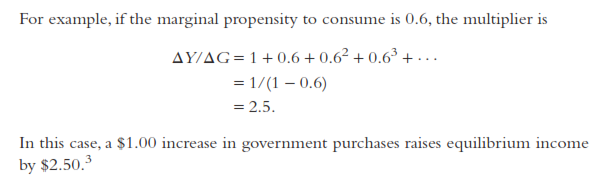 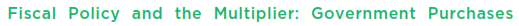 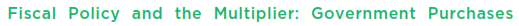 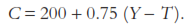 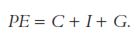 I = 160 ; G = 40 ;  T = 20
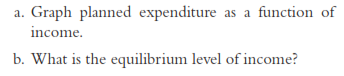 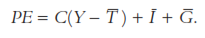 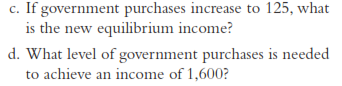 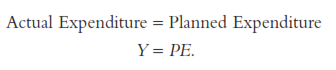 Fiscal Policy and the Multiplier: Taxes
A Decrease in Taxes in the Keynesian Cross
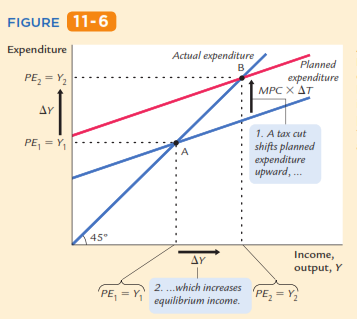 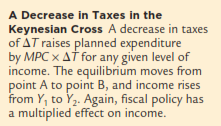 Fiscal Policy and the Multiplier: Taxes
A Decrease in Taxes in the Keynesian Cross
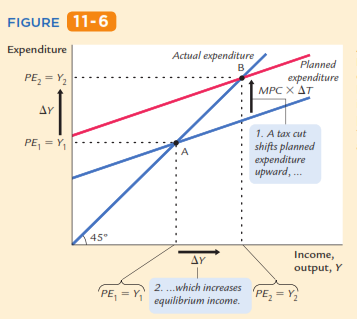 PE1 = C (Y-T1) + I  + G  PE1 = Y  titik A  (PE1 = Y1)
PE2
PE1
T ↓ dari T1 ke T2
T ↓  PE ↑ dari PE1 = C (Y-T1) + I + G  ke PE2 = C (Y-T2) + I + G  PE2 = Y  titik B  (PE2 = Y2)
T ↓  Y ↑ dari Y1 ke Y2  ∆Y = Y1 Y2
An increase in taxes
yst
PE
PE =Y
PE 1=C1 +I +G
PE2 =C2 +I +G
At Y1, there is now an unplanned inventory buildup…
C = MPC T
Y
PE2 = Y2
PE1 = Y1
Y
T ↑  C ↓ dari C1 ke C 2
Initially, the tax increase reduces consumption, and therefore  E:
A
B
…so firms reduce output, and income falls toward a new equilibrium
[Speaker Notes: Experiment:  An increase in taxes  (note:  the book does a decrease in taxes)

Suppose taxes are increased by T.  Because I and G are exogenous, they do not change.  However, C depends on (YT).  So, at the initial value of Y, a tax increase of T causes disposable income to fall by T, which causes consumption to fall by  MPC  T.   Because consumption falls, the change in C is negative:  C =  MPC  T

C is part of planned expenditure.  The fall in C causes the E line to shift down by the size of the initial drop in C.  

At the initial value of output, there is now unplanned inventory investment:  Sales have fallen below output, so the unsold output adds to inventory.  

In this situation, firms will reduce production, causing total output, income, and expenditure to fall.  

The new equilibrium is at Y2, where planned expenditure once again equals actual expenditure/output, and unplanned inventory investment is again equal to zero.]
Solving for Y
eq’m condition in changes
I  and G  exogenous  
(I dan G tetap)
Solving for Y :
Final result:
The Tax Multiplier
def:  the change in income resulting from a $1 increase in T :
If MPC = 0.8, then the tax multiplier equals
The Tax Multiplier
…is negative:  A tax hike reduces consumer spending, which reduces income.
…is greater than one      (in absolute value):  A change in taxes has a multiplier effect on income.  
…is smaller than the govt spending multiplier:  Consumers save the fraction (1-MPC) of a tax cut, so the initial boost in spending from a tax cut is smaller than from an equal increase in G.
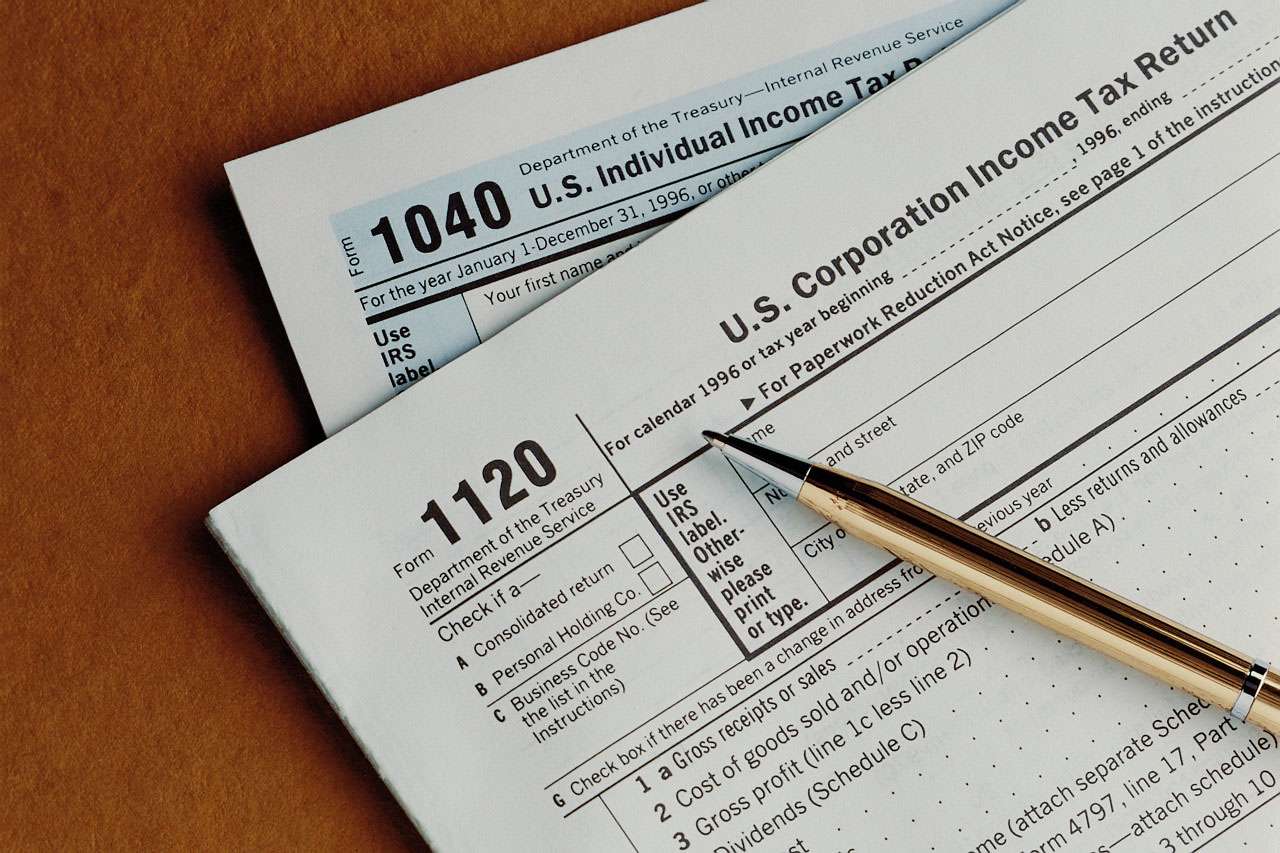 The Tax Multiplier
…is negative:  
T ↑  C ↓ [ C = C (Y-T)]  Y equilibrium ↓
…is greater than one  (in absolute value):  ∆T  ∆Y melalui multiplier (multiplier T > 1)
…is smaller than the govt spending multiplier:  multiplier T < multiplier G
Exercise:
Use a graph of the Keynesian Cross to show the impact of an increase in investment on the equilibrium level of income/output… gunakan perpotongan Keynesian untuk menunjukkan dampak kenaikan investasi terhadap pendapatan equilibrium
[Speaker Notes: This in-class exercise not only gives students practice with the model, it also helps them understand the next topic:  the IS curve.]
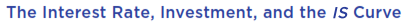 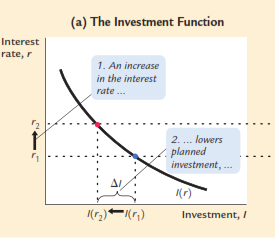 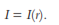 -
r  ↓   I ↓ 
The IS curve
def:  
a graph of all combinations of r  and Y  that result in goods market equilibrium,
i.e.   actual expenditure (output) 	   = planned expenditure
The equation for the IS  curve is:
+
-
The IS curve
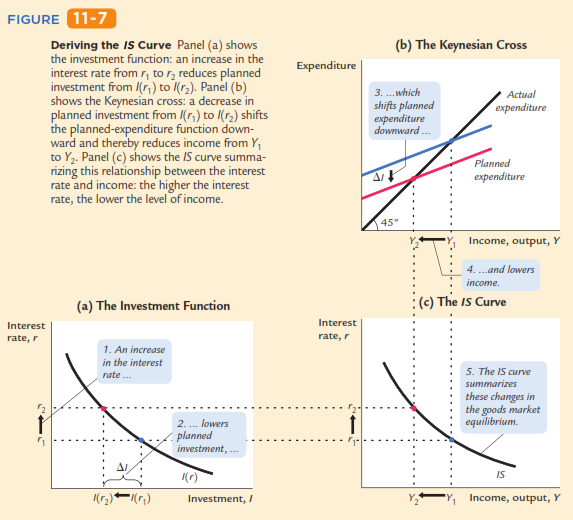 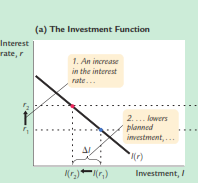 Gb (a): r1  I (r1)  titik A  gb (b): pada I (r1)  PE1 = C (Y-T) + I (r1) + G  Y = PE1  titik A  Y1  gb (c): r1 dan Y1 (titik A)
Gb (a): r1 ↑  r2  I (r1) ↓ ke I (r2)  titik B  gb (b): pada I (r2)  PE1 ↓ ke PE2 = C (Y-T) + I(r2) + G  Y = PE2  titik B  Y2  gb (c): r2 dan Y2 (titik B)
B
A
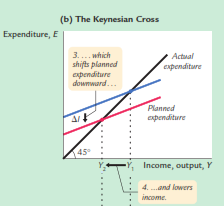 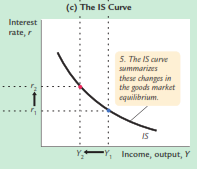 Gb (c) : 
titik A dan titik B  kurva IS
PE1
A
PE2
B
B
A
The IS curve
slide 35
Understanding the IS curve’s slope
The IS  curve is negatively sloped
Intuition:A fall in the interest rate motivates firms to increase investment spending, which drives up total planned spending (PE ).  
	To restore equilibrium in the goods market, output (a.k.a. actual expenditure, Y ) must increase.
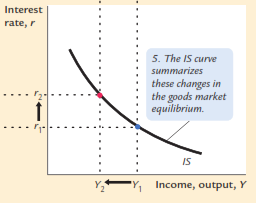 Berlawanan arah = negatif
r ↓ ↑  I ↑ ↓  PE ↑ ↓  Y ↑ ↓
The IS curve
r ↓ ↑  I (r) ↑ ↓  PE ↑ ↓[PE = C (Y-T) + I (r) + G]  Y ↑ ↓(PE = Y)
The IS curve and the Loanable Funds model
r
r
S2 (Y2)
S1 (Y1)
I (r  )
Y
S, I
Y1
Y2
(a)	The L.F. model
(b)  The IS  curve
r2
r2
r1
r1
IS
S1 = S (Y1)
S2 = S (Y2)
[Speaker Notes: The IS curve can also be derived from the (hopefully now familiar) loanable funds model from chapter 3.  
A decrease in income from Y1 to Y2 causes a fall in national saving.  (Recall, S = Y-C-G)
The fall in saving causes a reduction in the supply of loanable funds.  The interest rate must rise to restore equilibrium to the loanable funds market.  

Now we can see where the IS curve gets its name:
When the loanable funds market is in equilibrium, investment = saving.  The IS curve shows all combinations of r and Y such that investment (I) equals saving (S).  Hence, “IS curve.”]
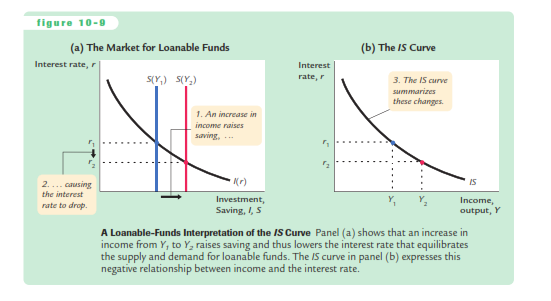 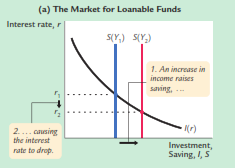 Gb (a): S (Y1)  S (Y1) = I (r)  r1  titik A  gb (b): pada r1 dan Y1  titik A
A
B
Gb (a): Y1 ↑ ke Y2 S (Y1) geser kanan ke S (Y2) = I (r)  r2  titik B  gb (b): pada r2 dan Y2 titik B
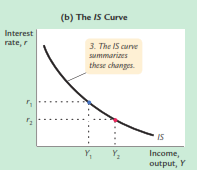 Gb (b) : 
titik A dan titik B  kurva IS
A
B
slide 39
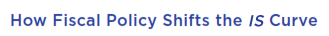 We can use the IS-LM  model to see how fiscal policy (G  and T ) can affect aggregate demand and output.  
Let’s start by using the Keynesian Cross to see how fiscal policy shifts the IS curve…
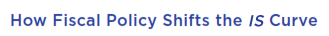 An Increase in Government Purchases Shifts the IS Curve Outward
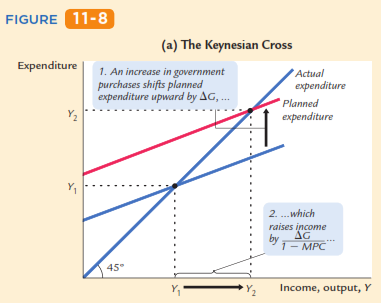 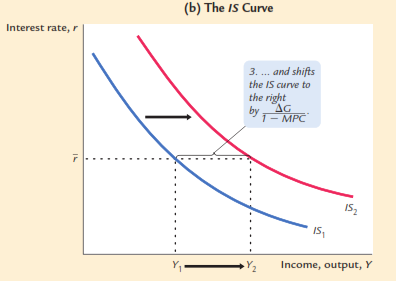 Panel (a) shows that an increase in government purchases raises planned expenditure.
For any given interest rate, the upward shift in planned expenditure of G leads to an increase in income Y of G/(1 – MPC). Therefore, in panel (b), the IS curve shifts to the right by this amount
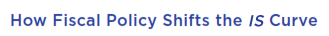 An Increase in Government Purchases Shifts the IS Curve Outward
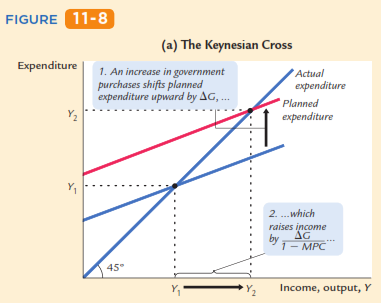 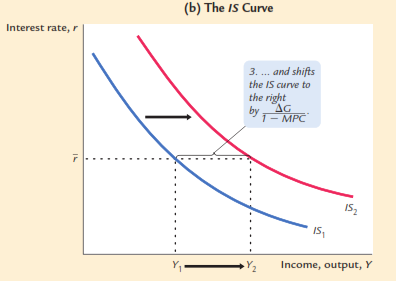 E2
PE2 =C +I (r1 )+G2
PE1 =C +I (r1 )+G1
E2
E2
E2
Gb (a): PE1 = C + I (r) + G1  PE = Y  titik E1  (Y1)  r1 danY1  gb (b): IS1 (biru)
Gb (a): G ↑ dari G1 ke G2  PE ↑ dari
PE1 = C + I (r) + G1 ke PE2 = C + I (r) + G2  PE = Y  titik E2  (Y2)  r1 danY2  gb (b): IS2 (merah)
G ↑ dari G1 ke G2  IS geser kanan dari IS1 ke IS2
G ↑ dari G1 ke G2
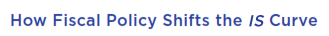 An Increase in Government Purchases Shifts the IS Curve Outward
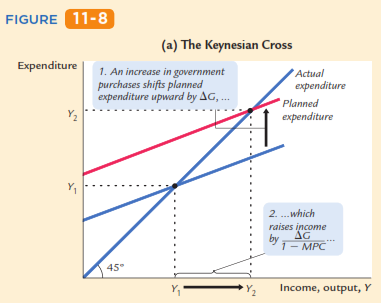 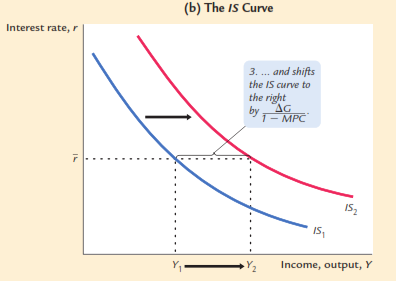 E2
PE2 =C +I (r1 )+G2
PE1 =C +I (r1 )+G1
E2
E2
E2
G ↑  IS geser kanan dari IS1 ke IS2  Y1 ↑ ke Y2  ∆Y = Y1 Y2 = multiplier  x ∆Y
G ↑ dari G1 ke G2  IS geser kanan dari IS1 ke IS2
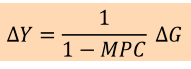 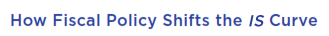 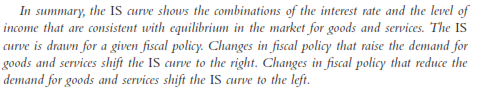 Exercise:  Shifting the IS curve
Use the diagram of the Keynesian Cross or Loanable Funds model to show how an increase in taxes shifts the IS  curve… gunakan perpotongan Keynesian atau model dana pinjaman untuk menunjukkan bagaimana kenaikan pajak menggeser kurva IS
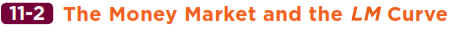 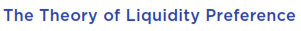 due to John Maynard Keynes.
A simple theory in which the interest rate is determined by money supply and money demand.  
		Ms >< L  r
Ms : penawaran uang
L : permintaan uang
r :  suku bunga
Money Supply
r
	interest
	rate
The supply of real money balances is fixed:
M/P 
real money   balances
[Speaker Notes: We are assuming a fixed supply of real money balances because 
P is fixed by assumption (short-run), and M is an exogenous policy variable.]
Money Demand
r
	interest
	rate
Demand forreal money balances:
r2
r1
L (r)
-
L (r )
r ↑  L ↓
M/P 
real money   balances
Money Demand: Demand for real money balances 
(jumlah uang tunai yang ingin dipegang)
[Speaker Notes: As we learned in chapter 4, the nominal interest rate is the opportunity cost of holding money (instead of bonds).  
Here, we are assuming the price level is fixed, so  = 0 and r = i.]
Equilibrium
r
	interest
	rate
The interest rate adjusts to equate the supply and demand for money:
eq
r1
L (r )
M/P 
real money   balances
Equilibrium
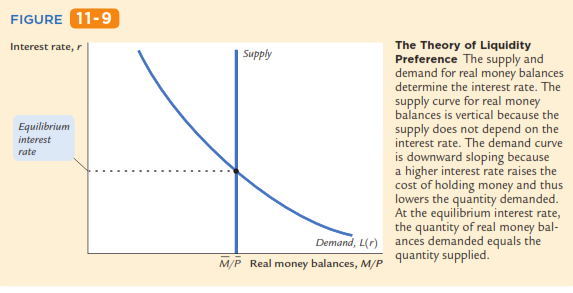 Ms (M/P)
A
How the Bank Sentral raises 
the interest rate
A Reduction in the Money Supply in the Theory of  Liquidity Preference
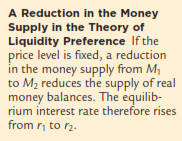 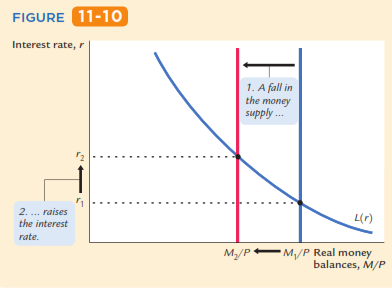 Ms (M2/P)
Ms (M1/P)
B
A
How the Bank Sentral raises 
the interest rate
A Reduction in the Money Supply in the Theory of  Liquidity Preference
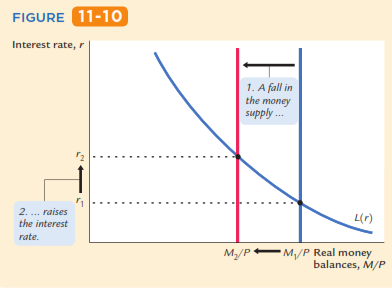 Eq: Ms (M1/P) = L(r)  pada Y tertentu  r1
Ms ↓  dari M1/P  ke M2/P   Ms geser kiri  Ms (M2/P) dan L(r)  tetap  r2
Ms ↓ dengan L (r) tetap   r ↑
Ms (M2/P)
Ms (M1/P)
B
A
r
L (r , Y2 )
L (r , Y1 )
M/P
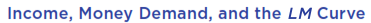 Money Demand
-
∆Y  pergeseran L
Y ↑  L ↑  (L geser kanan)
Y ↓  L ↓  (L geser kiri)
eq1
eq2
r1
L geser (kanan): pada suku bunga yang sama (r1)  jumlah uang yang ingin dipegang berubah (L naik)
M1
M2
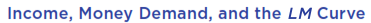 The LM curve
Now let’s put Y  back into the money demand function:
The LM  curve is a graph of all combinations of r  and Y  that equate the supply and demand for real money balances.
The equation for the LM  curve is:
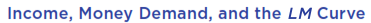 The LM curve
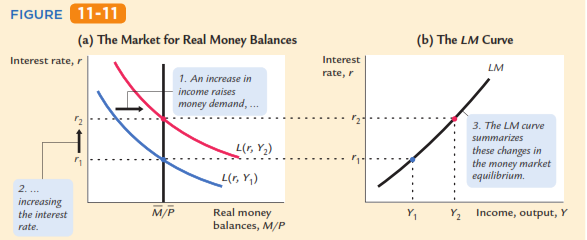 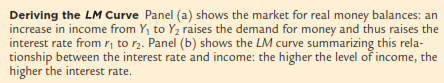 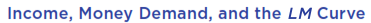 The LM curve
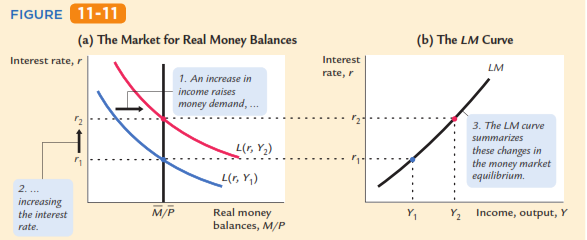 E2
E2
E1
E1
Gb(a): M/P = L(r, Y1)  E1: r1 dan Y1  Gb(b): E1 (r1,Y1)
Gb(a): Y  dari Y1 ke Y2  L(r, Y1)  geser kanan ke L(r, Y2)  M/P = L(r, Y2)  E2: r2 dan Y2  Gb(b): E2 (r2,Y2)
Understanding the LM curve’s slope
The LM  curve is positively sloped.  
Intuition:An increase in income raises money demand.  
	Since the supply of real balances is fixed, there is now excess demand in the money market at the initial interest rate.  
	The interest rate must rise to restore equilibrium in the money market.
Y ↑  L ↑ ; Ms tetap  r ↑ untuk mempertahankan equilibrium di pasar uang
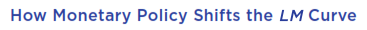 A Reduction in the Money Supply Shifts the LM Curve Upward
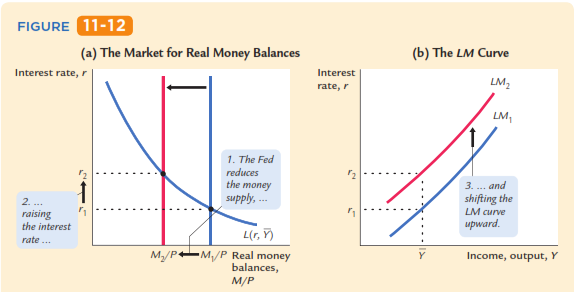 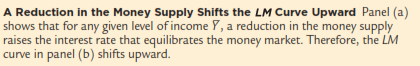 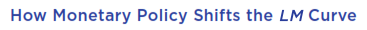 A Reduction in the Money Supply Shifts the LM Curve Upward
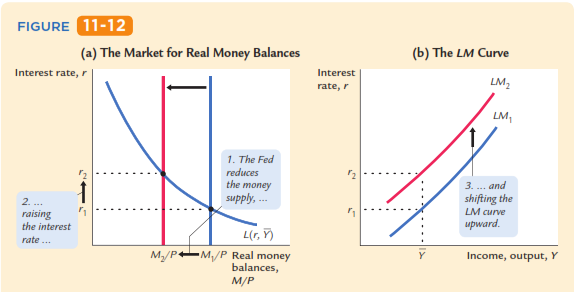 Ms2
Ms1
B
B
A
A
Gb (a): Ms1 (M1/P) dan L (r, Ybar)  titik A: r1,Ybar  gb (b): r1 dan Ybar  titik A  LM1
Ms ↓ dari Ms1 (M1/P) ke Ms2 (M2/P)  Ms2 (M2/P)  dan L (r, Ybar)  titik B: r2  gb (b): r2 dan Ybar  titik B  LM2
Ms ↓  LM geser atas dari LM1 ke LM2
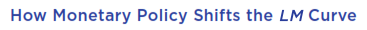 In summary:
The LM curve shows the combinations of the interest rate and the level of income that are consistent with equilibrium in the market for real money balances.  
The LM curve is drawn for a given supply of real money balances. 
Decreases in the supply of real money balances shift the LM curve upward. 
Increases in the supply of real money balances hift the LM curve downward.
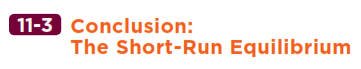 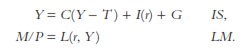 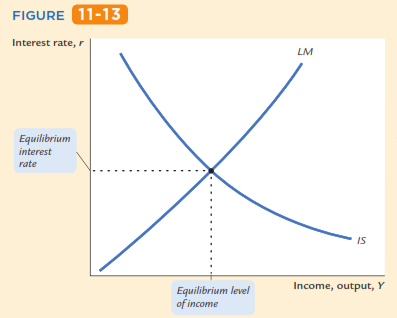 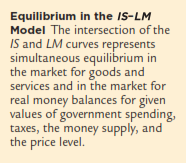 A
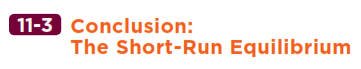 LM
r
IS
Y
The short-run equilibrium
The short-run equilibrium is the combination of r  and Y that simultaneously satisfies the equilibrium conditions in the goods & money markets:
eq
r1
+            -
Y1
Equilibrium
interest
rate
Equilibrium
level of
income
-
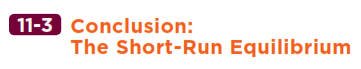 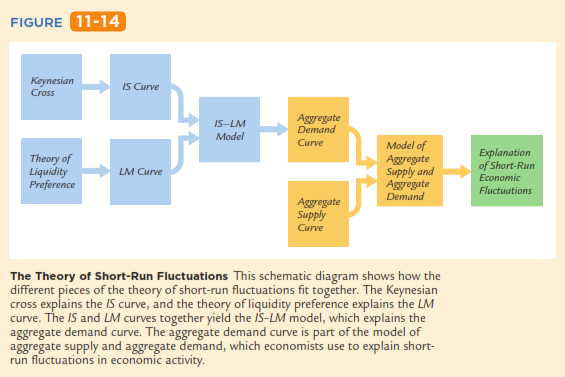 Chapter summary
Keynesian Cross
basic model of income determination
takes fiscal policy & investment as exogenous
fiscal policy has a multiplied impact on income.
 IS  curve
comes from Keynesian Cross when planned investment depends negatively on interest rate
shows all combinations of r  and Y  that equate planned expenditure with actual expenditure on goods & services
Chapter summary
Theory of Liquidity Preference
basic model of interest rate determination
takes money supply & price level as exogenous
an increase in the money supply lowers the interest rate
 LM  curve
comes from Liquidity Preference Theory when money demand depends positively on income
shows all combinations of r  and Y  that equate demand for real money balances with supply
IS-LM  model
Intersection of IS  and LM  curves shows the unique point (Y, r ) that satisfies equilibrium in both the goods and money markets.
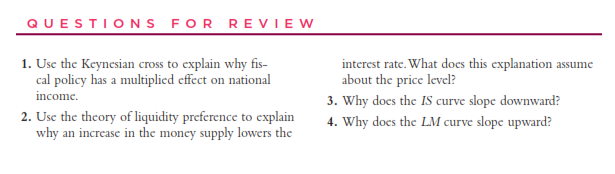 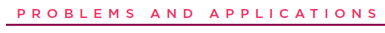 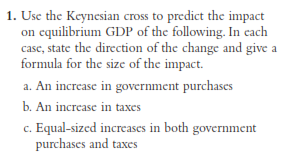 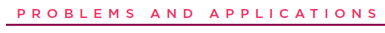 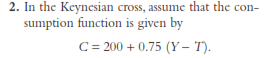 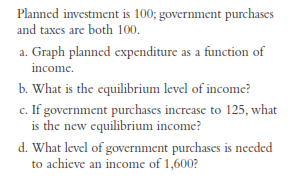 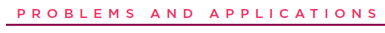 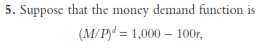 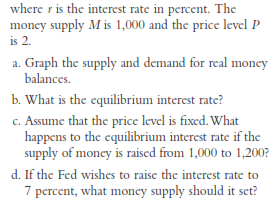 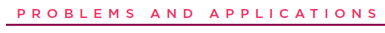 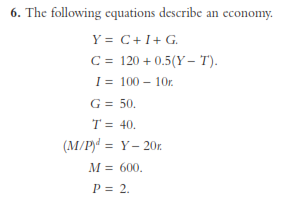 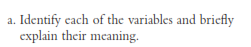 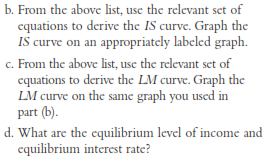